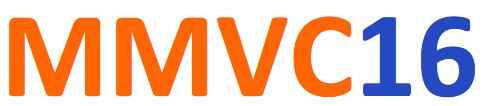 MoodleMOOT Virtual Conference August 5-7, 2016Using MOOCs for Moodle users training - SP4CE caseAnna Grabowska, Ewa KozłowskaPRO-MED, Gdansk University of Technology
http://moodlemoot.integrating-technology.org/course/view.php?id=2
1
[Speaker Notes: http://moodlemoot.integrating-technology.org/course/view.php?id=2]
SP4CE - what is all abouthttp://ec.europa.eu/youth/programme/index_en.htm
SP4CE stands for Strategic Partnership for Creativity and Entrepreneurship project which has been funded with support from the European Commission under the ERASMUS+ Programme. 

The project has started on 1 September 2014.

 SP4CE will end on 31 August 2017.
2
[Speaker Notes: http://ec.europa.eu/youth/programme/index_en.htm]
The main purposes of SP4CEhttp://www.sp4ce.piap.pl/
Improving the quality and efficiency of vet and enhancing its attractiveness and relevance.

Enhancing creativity, innovation and entrepreneurship.
http://ec.europa.eu/education/policy/vocational-policy/doc/brugescom_en.pdf
3
[Speaker Notes: http://ec.europa.eu/education/policy/vocational-policy/doc/brugescom_en.pdf]
Main target groups:
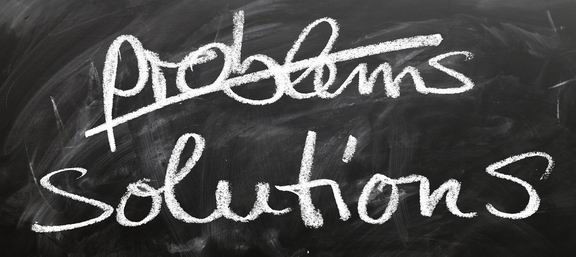 Coaches, 

Mentors (Teachers),

Students.
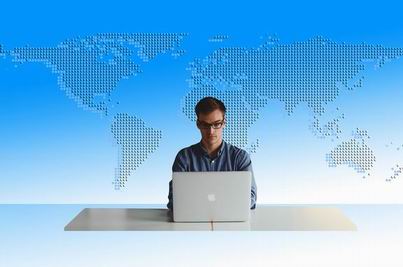 4
[Speaker Notes: http://www.sp4ce.piap.pl/]
SP4CE pedagogical concept
Results and lessons learned from already implemented projects; 
Collaborative learning for creativity and innovation;
Online mentoring and coaching.
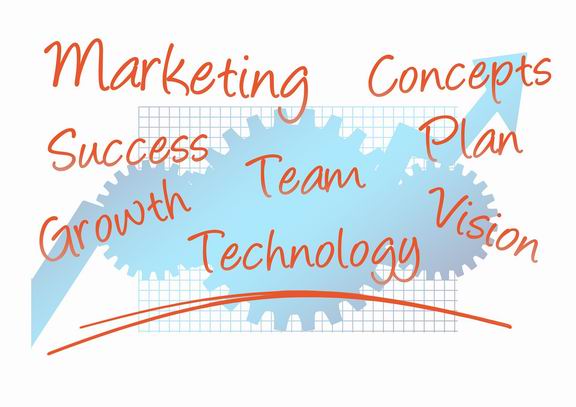 5
[Speaker Notes: http://sp4ce.eu/]
Implementing Moodle MOOCs in SP4CEhttp://www.integrating-technology.org/course/index.php?categoryid=20
6
[Speaker Notes: http://www.integrating-technology.org/course/index.php?categoryid=20]
MM8 - Example tutorialshttps://padlet.com/nelliemuller/9j2mrdrou9ax
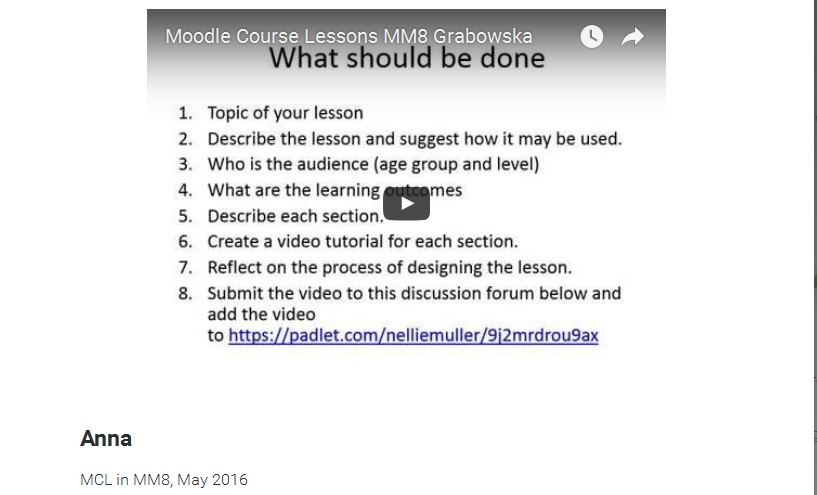 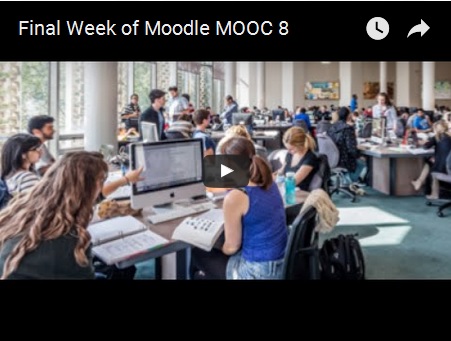 7
[Speaker Notes: https://padlet.com/nelliemuller/9j2mrdrou9ax]
Moodle MOOC - January, August 2016https://learn.moodle.net/
8
[Speaker Notes: https://learn.moodle.net/]
SP4CE final solution
http://sp4ce.eu/en/
http://sp4ce.moodle.pl/
9
[Speaker Notes: http://sp4ce.eu/en/ 
http://sp4ce.moodle.pl/]
Learning Rooms in SP4CE ERASMUS+ http://sp4ce.moodle.pl/
10
[Speaker Notes: http://sp4ce.moodle.pl]
Example Learning Roomhttp://sp4ce.moodle.pl/course/view.php?id=63
11
[Speaker Notes: http://sp4ce.moodle.pl/course/view.php?id=63]
Welcome tohttps://sp4ce.moodlecloud.com/
12
[Speaker Notes: https://sp4ce.moodlecloud.com/]
Our repository at CI TASK -  Academic Computer Centre in Gdanskhttp://utwpg.gda.pl/
MMVC15
http://utwpg.gda.pl/?dir=2015MMVC
MMVC16
http://utwpg.gda.pl/?dir=2016MMVC
13
13
[Speaker Notes: http://utwpg.gda.pl/
http://utwpg.gda.pl/?dir=2015MMVC
http://utwpg.gda.pl/?dir=2016MMVC]
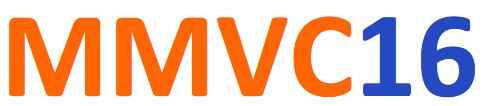 Thank you for your attention and send us your proposal/comments in FBhttps://www.facebook.com/groups/1648317032157787/or ask for your Learning Roomhttp://sp4ce.moodle.pl/course/request.phpe-mail: anka.grabowska@gmail.com
14
[Speaker Notes: https://www.facebook.com/groups/1648317032157787/http://sp4ce.moodle.pl/course/request.phpanka.grabowska@gmail.com]